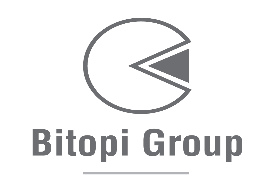 Tarasima Apparels Ltd.Compliance  Status
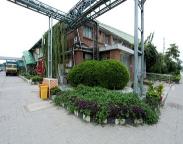 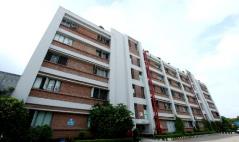 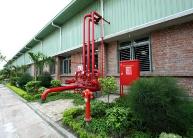 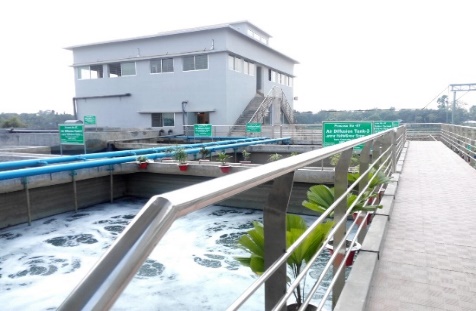 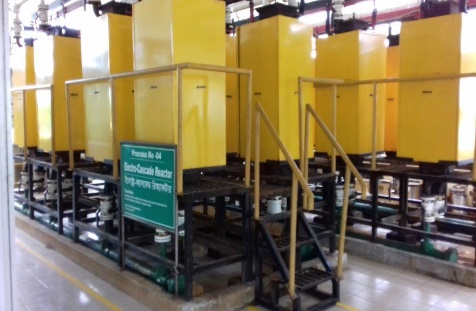 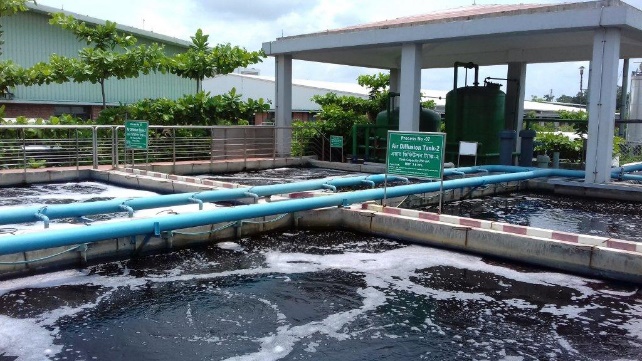 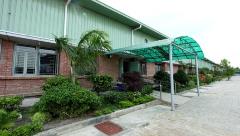 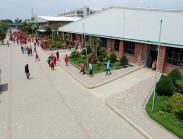 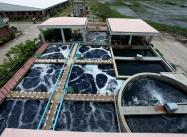 CERTIFICATION STATUS
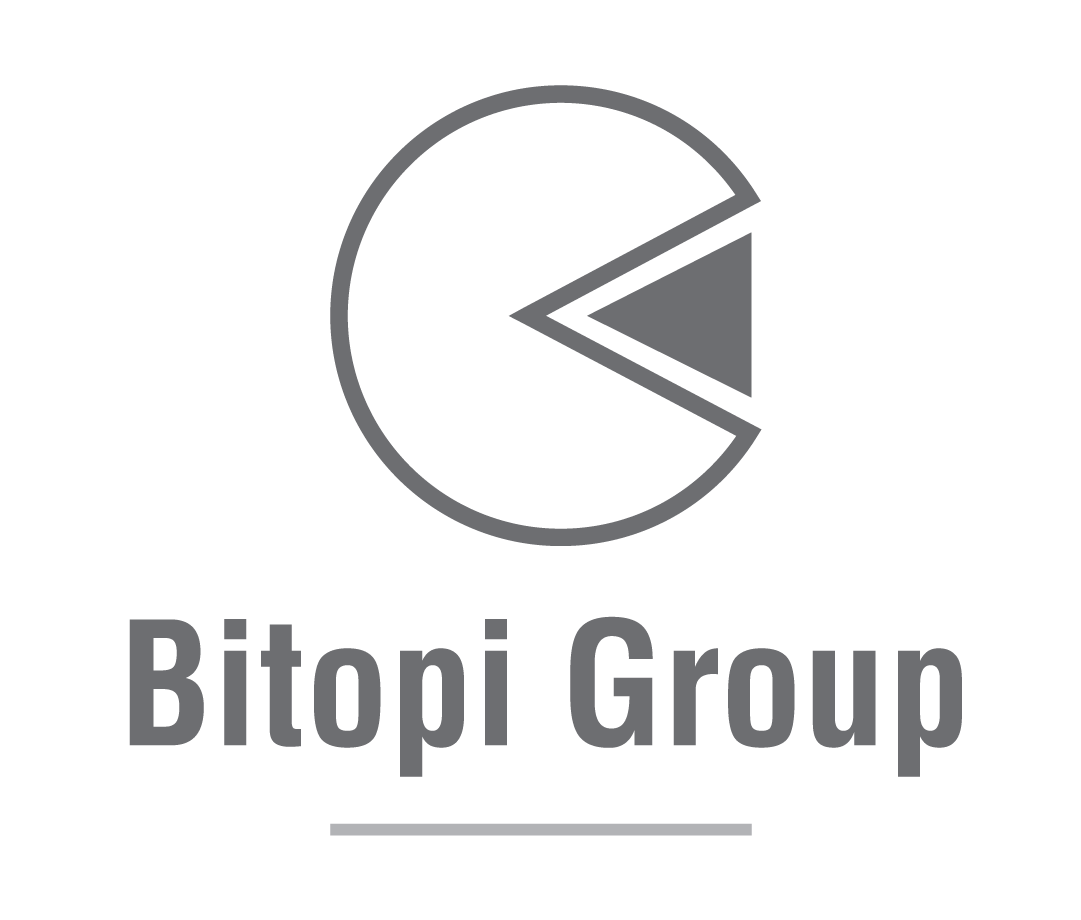 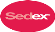 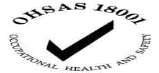 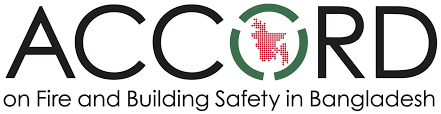 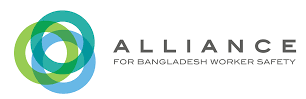 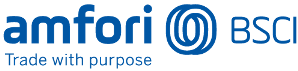 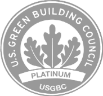 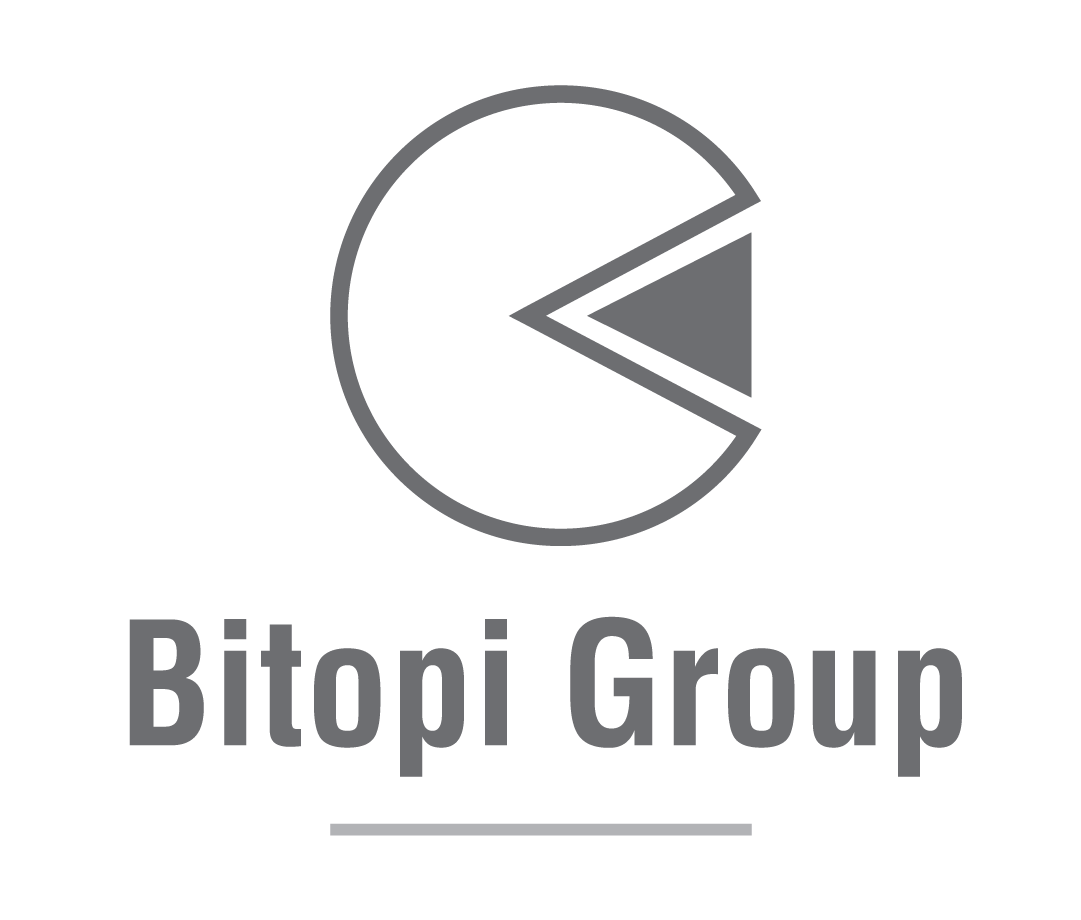 CERTIFICATION STATUS
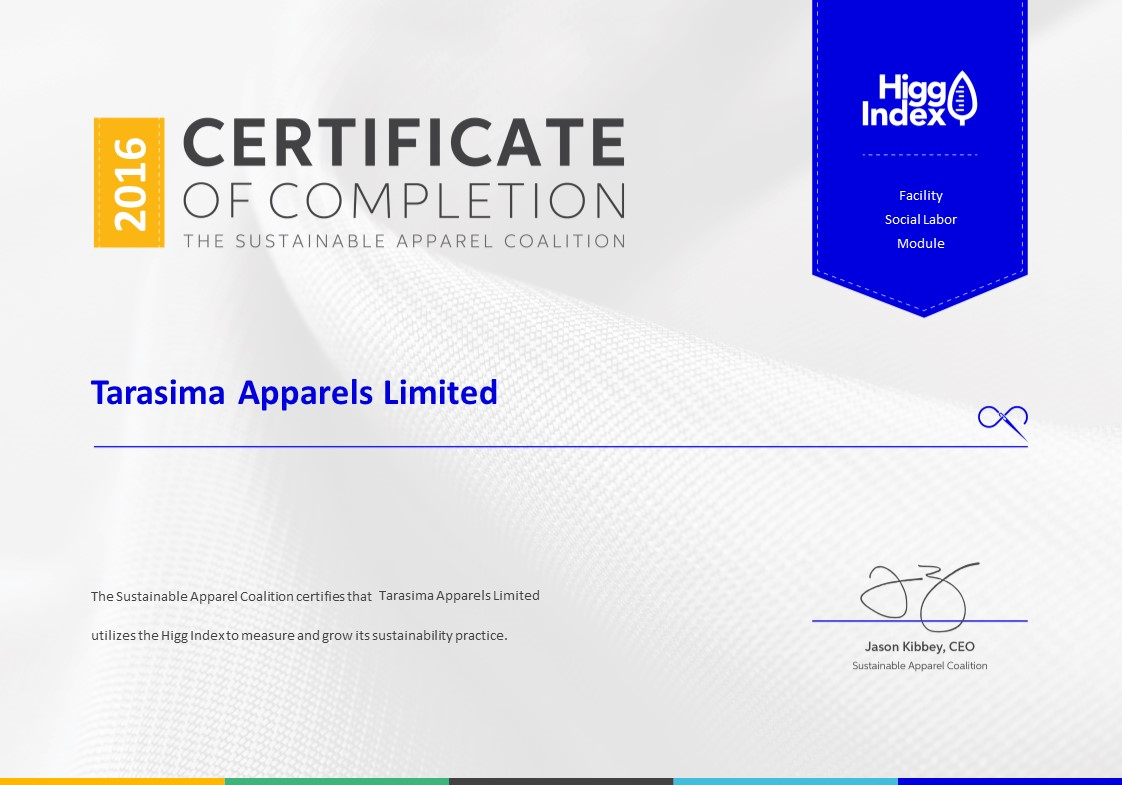 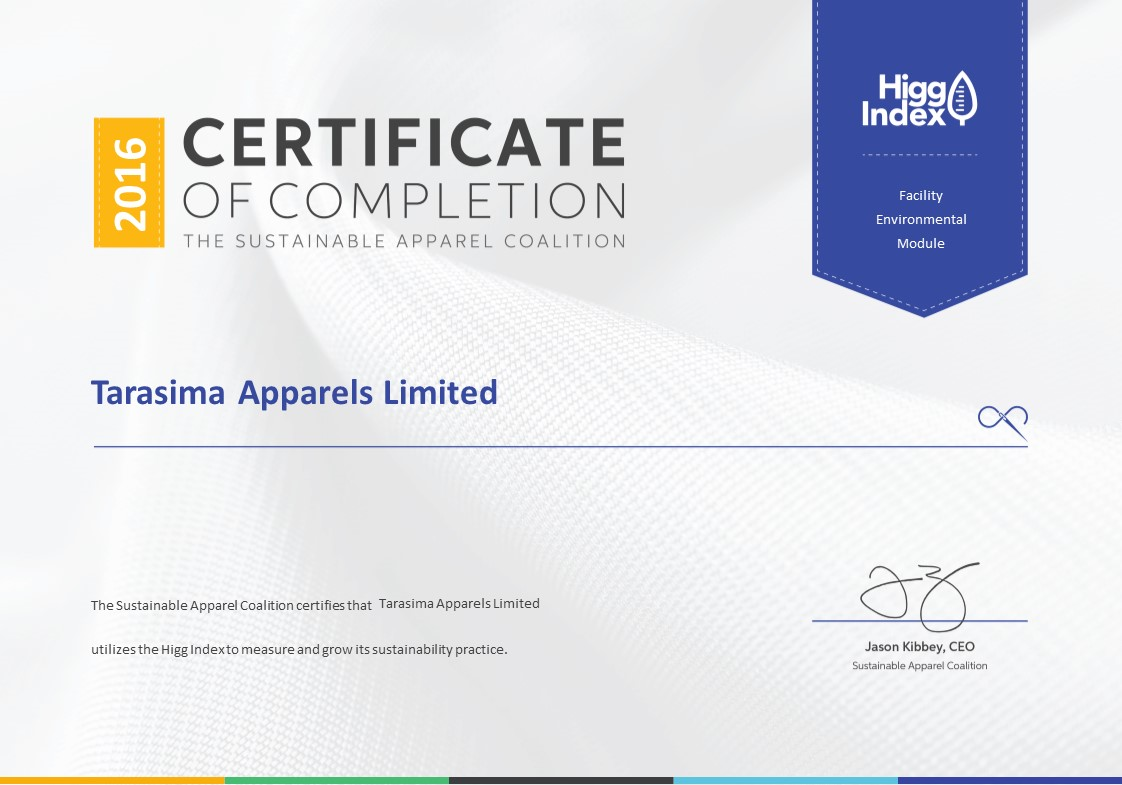 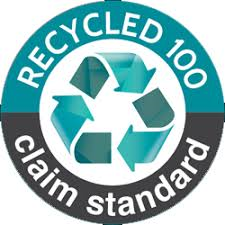 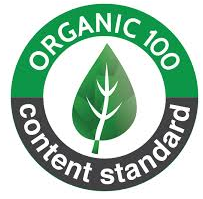 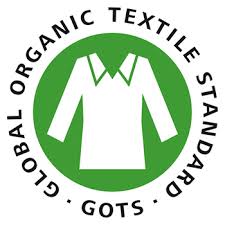 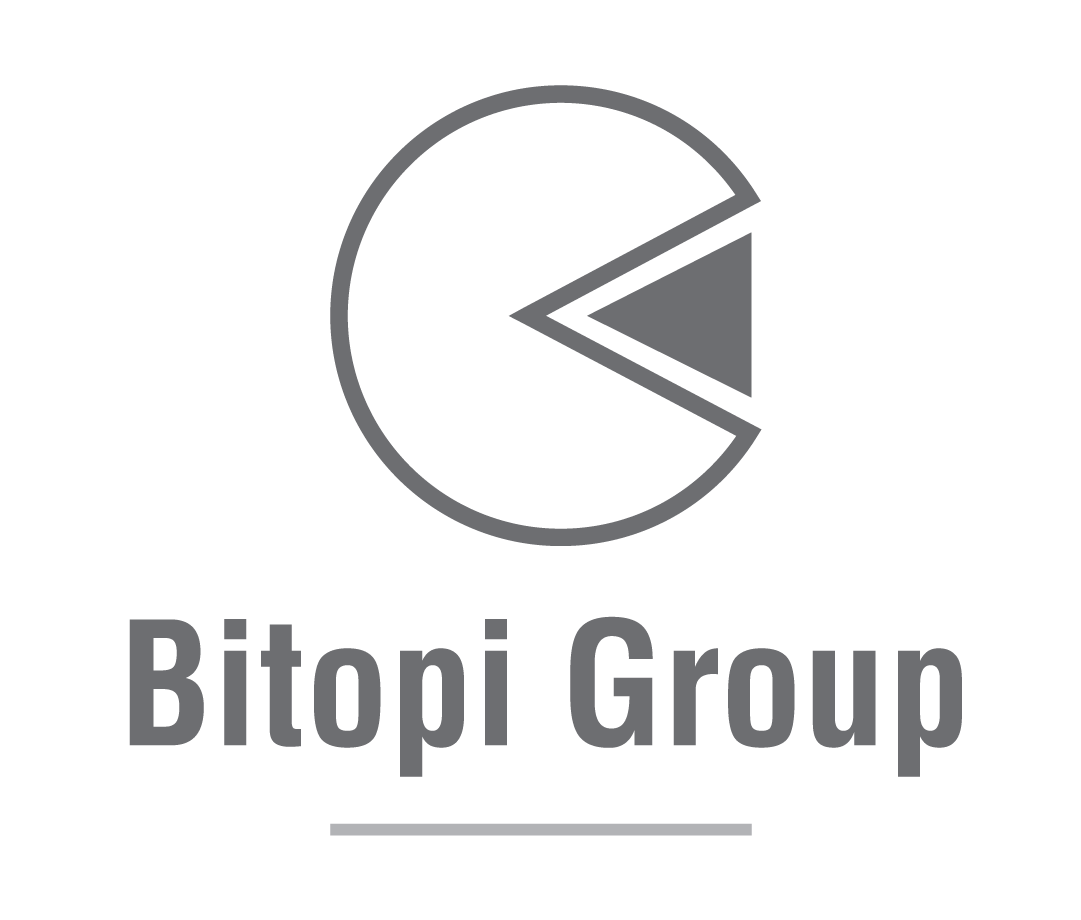 CERTIFICATION STATUS
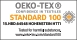 AWARD  STATUS OF TARASIMA
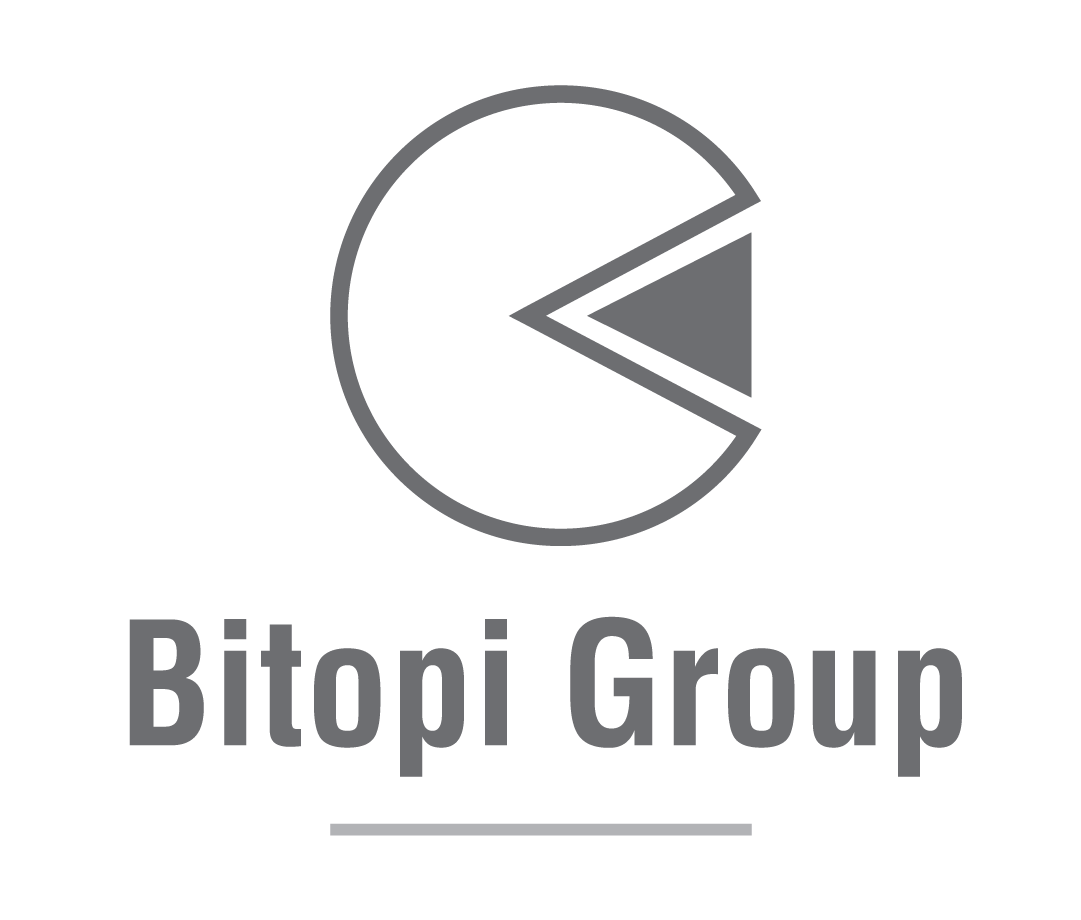 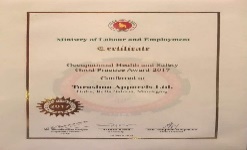 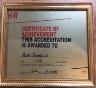 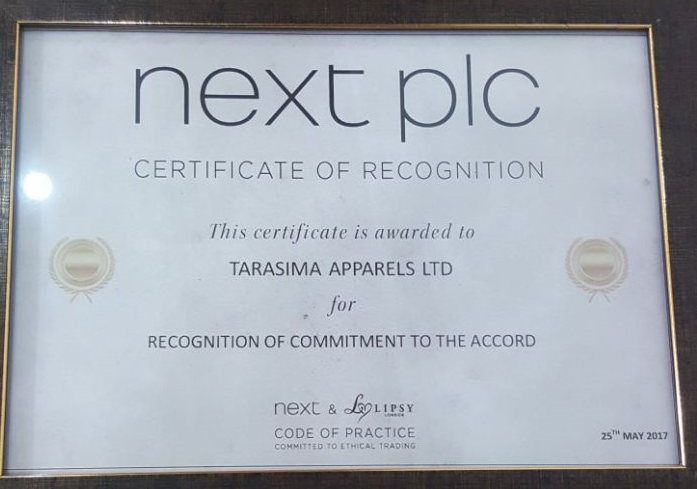 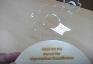 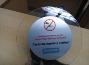 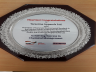 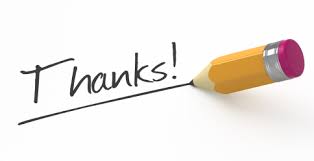